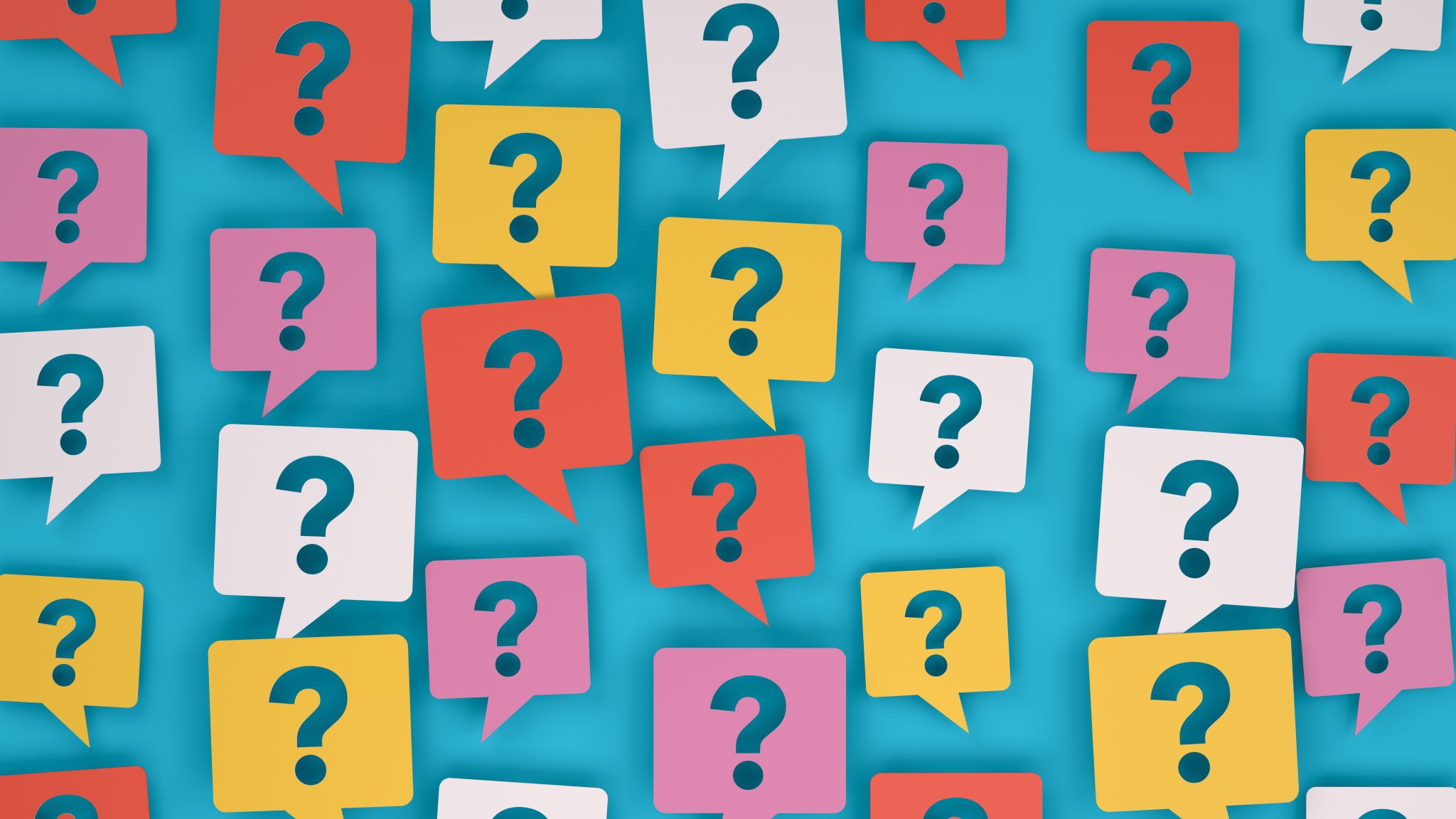 4-H Online    Club Management Frequently Asked Questions
Dorothy Munn
Policy and Risk Management Extension Educator
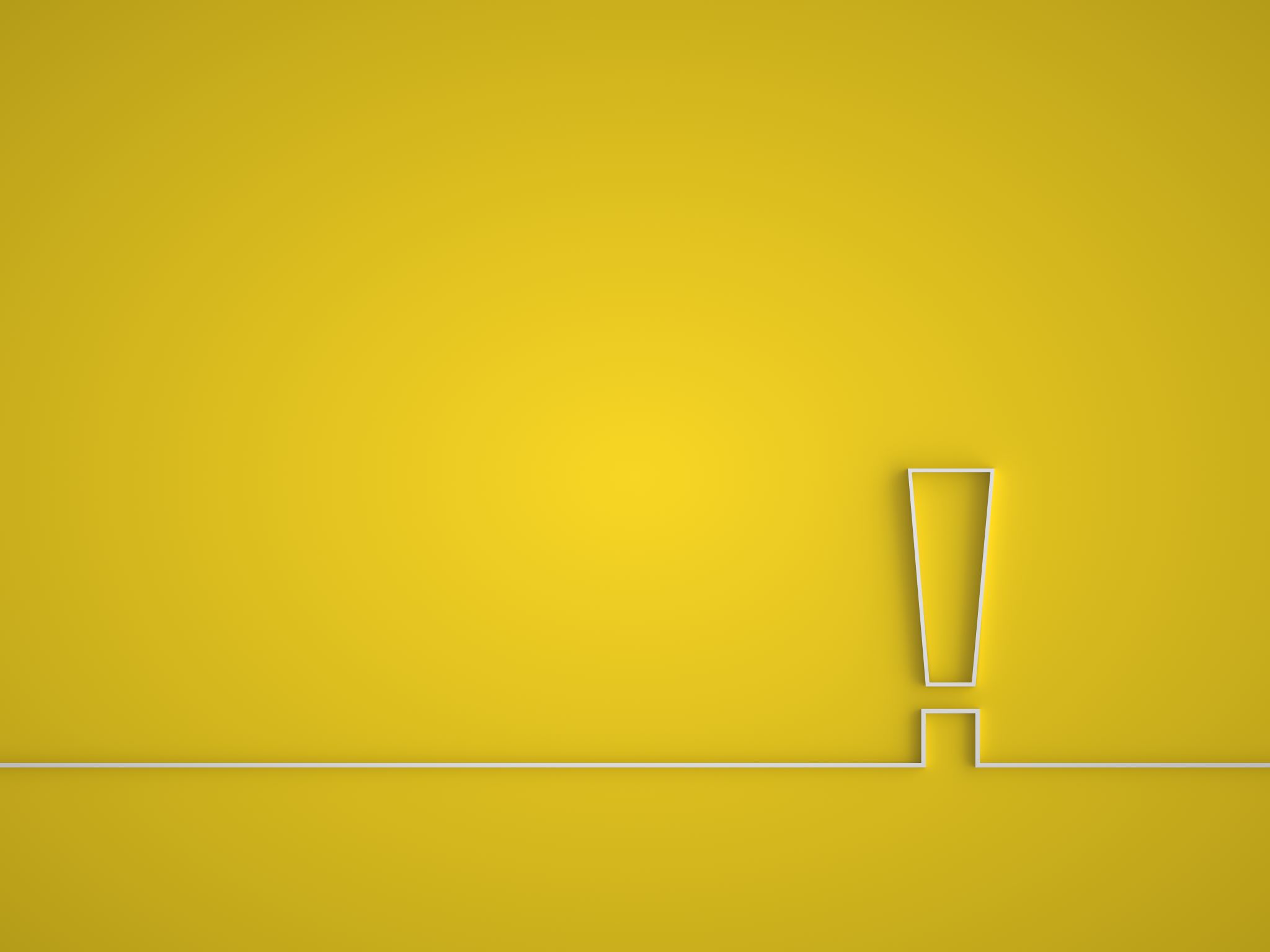 General Process for Club Management
What is the Club Management Survey?
The survey is a tool that became available in May 2023 and was designed through Qualtrics for staff to share requests to create a new “club”, edit an existing “club” or dissolve a “club” in 4-H Online. It will be republished annually.
https://msu.co1.qualtrics.com/jfe/form/SV_6M4qUumkwmLCP5Q Note “Club” is the term used by 4-H Online for all 4-H delivery modes.
Why are we using the Club Management Survey?
 By using the survey, we are moving forward consistently, have reduced errors, and have improved data in the system. 
This year over 500 old “clubs” were removed from the system that were no longer active and hundreds of others were identified as needing to be processed as officially dissolved or properly chartered.
We now have more complete information in the system including consistent use of delivery modes statewide, which allows for more accurate reporting.
Who can edit information in 4-H Online?
Institute Managers can edit
County Managers can edit
Charter Documents (charter files for data storage)
Contact and Contact Address
Meeting Details and Address
State Projects and Project Aliases
Club Leaders (approve or link leaders to a club if a volunteer did not select the club)
Access information for club leaders:           Staff can give permission for Club Leaders to access Club Rosters. Club Rosters include enrollment and member enrollment data.
Club Details (name, delivery mode,      leader login/passwords)
Settings (maximum enrollments, allow members to register and see their registration)
Chartering and Chartering Details (indicates chartering required and EIN)
*RegMax, the parent company for the 4-H Online software, only allows editing privileges to be turned on or off as described, it can not be customized by state.
Who are the club management contacts?
Reference the “Club Management Flow Charts for MI 4-H Chartered and Non-Chartered Groups” email that was sent by Dorothy Munn on Sep 20, 2023, for more information.
What are the timeframes you should plan for requests to be met?
What is the number of Gold Volunteers required for a Chartered Club?
*If the second volunteer is not identified within 120 days, the club will be moved to inactive and then closed.
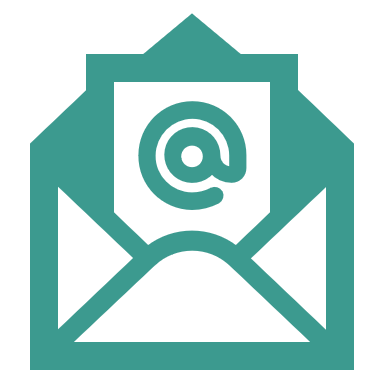 Questions?
Feel free to reach out to me at munnd@msu.edu or by phone at 989-345-0692